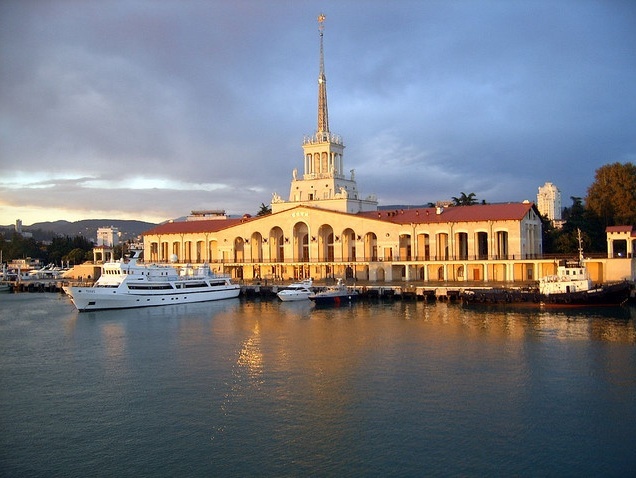 Проект бюджета города Сочи 
на 2017 год и плановый период 2018-2019 годов.
Департамент по финансам и бюджету 
администрации города Сочи
Основные  термины  и определения
Муниципальный бюджет
Денежный фонд города, предназначенный для финансового обеспечения его задач и функций. Другими слова – это план доходов и расходов на очередной финансовый год и плановый период
Доходы бюджета
Поступающие в бюджет денежные средства, за исключением средств, являющихся в соответствии с Бюджетным Кодексом источниками финансирования дефицита бюджета
Расходы бюджета
Профицит бюджета
Дефицит бюджета
Выплачиваемые из бюджета денежные средства, за исключением являющихся в соответствии с Бюджетным Кодексом источниками финансирования дефицита бюджета
Превышение расходов бюджета над его доходами
Превышение доходов бюджета над его расходами
ВИДЫ ДОХОДОВ
Налоговые 
доходы
Неналоговые            доходы
Безвозмездные перечисления
Поступления от других бюджетов
(федерального и регионального уровней)
- Налог на прибыль
- Налог на доходы физических лиц
Налог на имущество физических лиц     
Земельный налог
Единый сельскохозяйственный налог
Единый налог на вмененный доход
- Прочие налоги и сборы
Арендная плата за землю
Аренда имущества
Штрафные санкции
Плата за негативное воздействие на окружающую среду
Прочие неналоговые доходы
Межбюджетные трансферты
Дотации – предоставляются без определения конкретной цели их использования
Субвенции – предоставляются на финансирование полномочий края или федерации
Субсидии – предоставляются при условии долевого софинансирования из других бюджетов
Основные показатели 
социально- экономического развития города Сочи:
Информация предоставлена департаментом экономики и стратегического развития
 администрации города Сочи
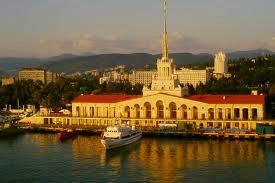 Изменения, влияющие на основные параметры проекта бюджета города Сочи в 2017-2019гг
Основные  параметры бюджета  города Сочи                                                                  (в тыс. рублях)
2017 год
Доходы бюджета – 10 117 975.1
Расходы бюджета – 10 117 975.1
2018 год
Доходы бюджета – 10 137 802.3
Расходы бюджета – 10 137 802.3
2019 год
Доходы бюджета – 10 200 440.6
Расходы бюджета – 10 200 440.6
Основные  параметры бюджета  города Сочи
Млн.рублей
Виды доходов
Структура доходов бюджета города Сочи на 2017 год (в млн.руб.)
Структура собственных доходов бюджета города Сочи в 2017 году
Основные доходные источники  в структуре доходов бюджета в 2017году
Структура источников формирования собственных доходов бюджета в проекте 2017 года (в %)
Хозяйствующие субъекты города Сочи, оказывающие наибольшее влияние на формирование доходной части бюджета города:
Предприятия потребительского рынка и услуг – 24.3%
Предприятия санаторно-курортной сферы – 24.1%
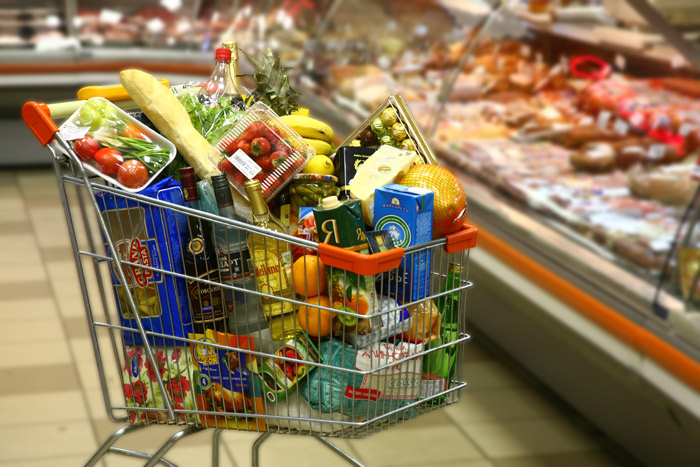 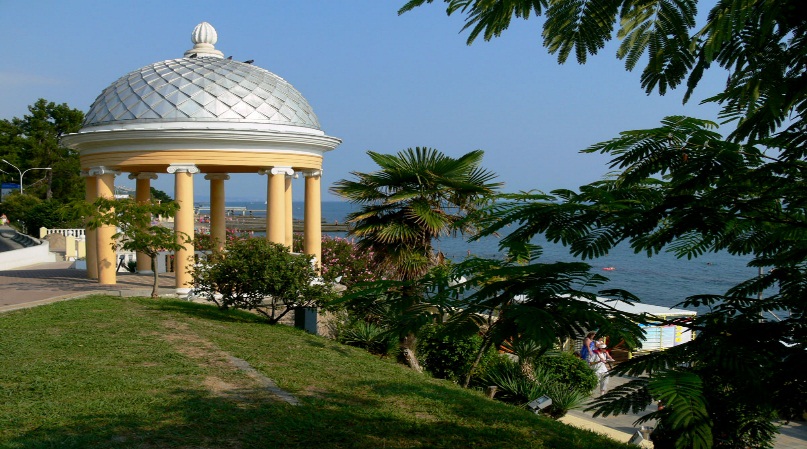 Организации, предоставляющие услуги в сфере здравоохранения, образования, культуры - 12.2%
Предприятия жилищно-коммунального хозяйства– 7.7%
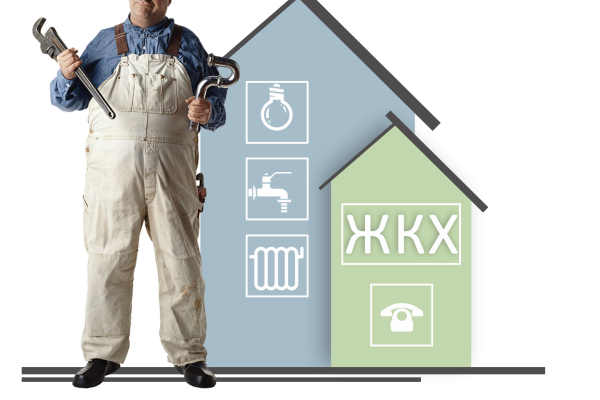 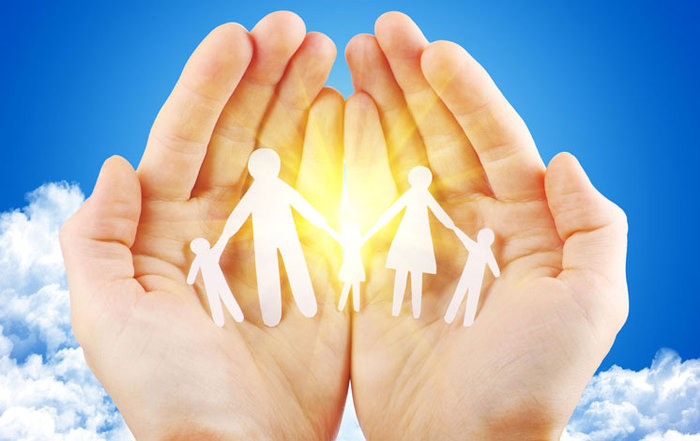 Сравнительная характеристика  обеспеченности доходами из расчета на 1- го жителя по городским округам Краснодарского края  (в рублях)
по итогам исполнения бюджетов за 10 месяцев 2016 года
Проектом бюджета на 2017 год  данный показатель предусматривается в сумме  13 505,0 рублей из расчета на 1-го жителя города Сочи
Расходная часть бюджета
(в млн. рублях)
Основные направления финансового обеспечения расходов бюджета в 2017 году ( в млн.рублях)
Структура расходов бюджета города Сочи на 2017 год  в млн.руб. и в %
Расходы проекта бюджета города Сочи по разделам
Расходы на социальную сферу в проекте бюджета
(в млн.рублях)
Доля расходов в разрезе отраслей социальной сферы в проекте 2017 года:
Социальная направленность бюджета города Сочи
Жилищно-коммунальное хозяйство 
Благоустройство
Проект бюджета:
2017 год – 1146,2 млн.рублей
2018 год – 1102,7 млн. рублей
2019 год 1058,2 млн.рублей
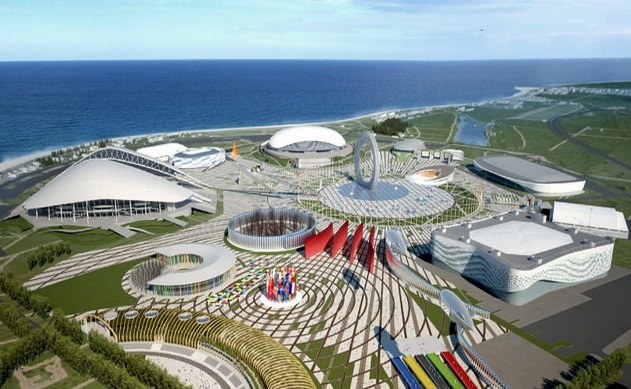 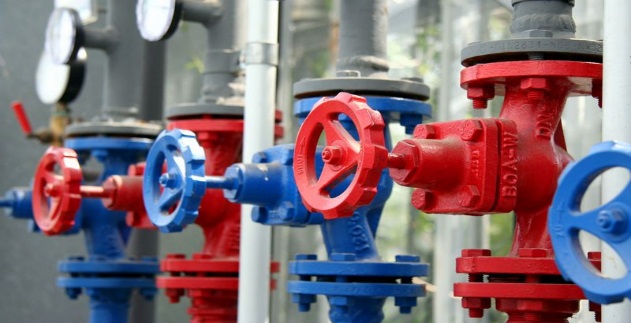 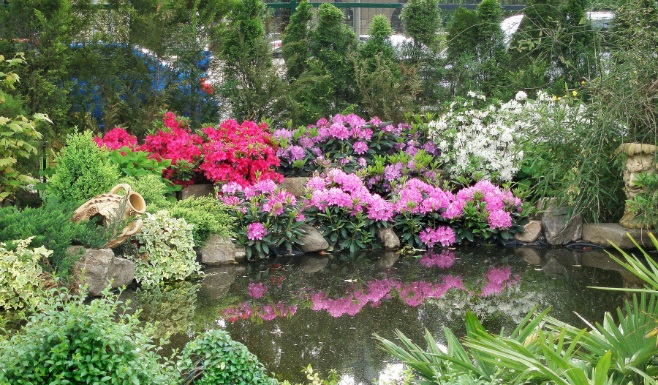 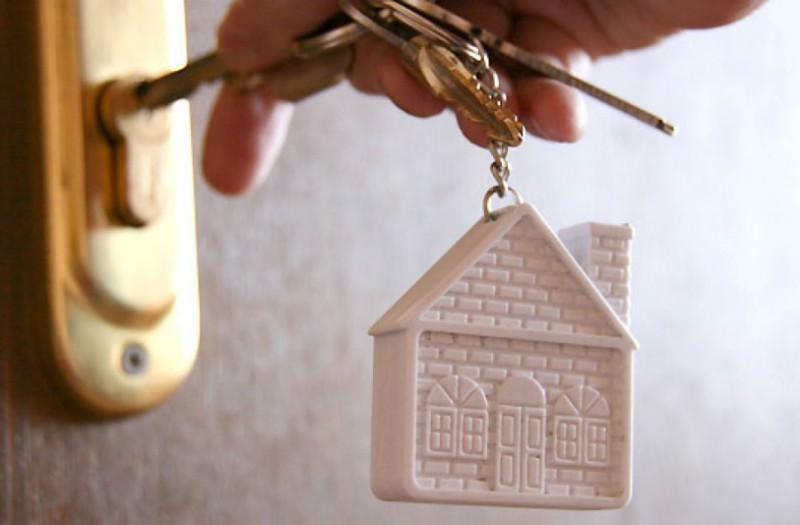 Жилищно-коммунальное хозяйство 
Благоустройство
Проект бюджета:
2017 год – 1146,2 млн.рублей
2018 год – 1102,7 млн. рублей
2019 год 1058,2 млн.рублей
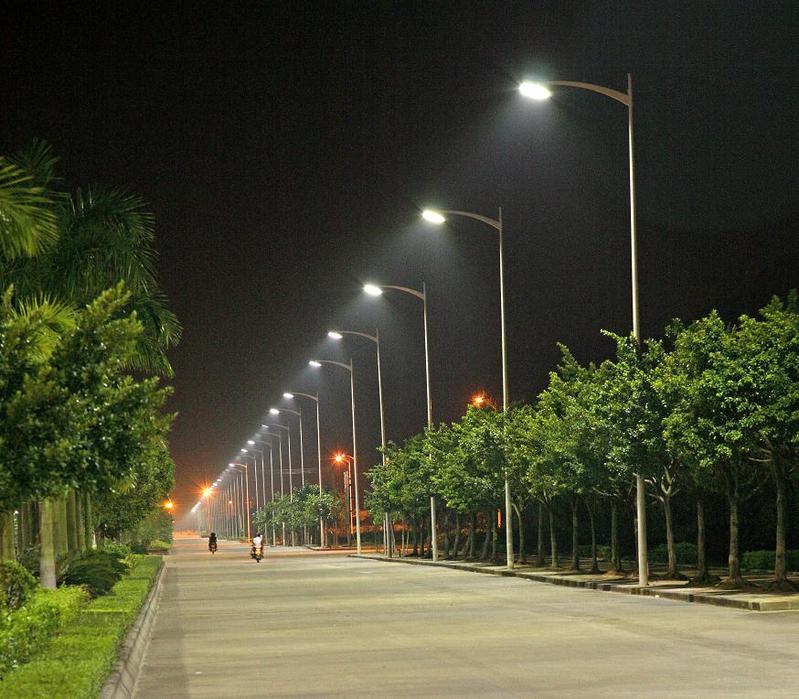 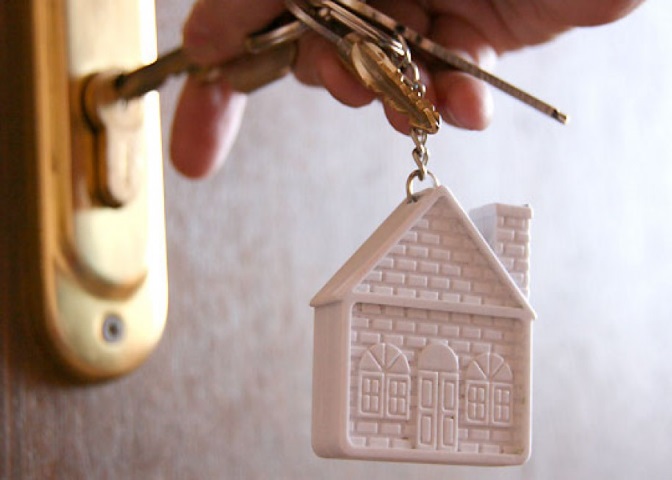 ДОРОЖНОЕ ХОЗЯЙСТВО
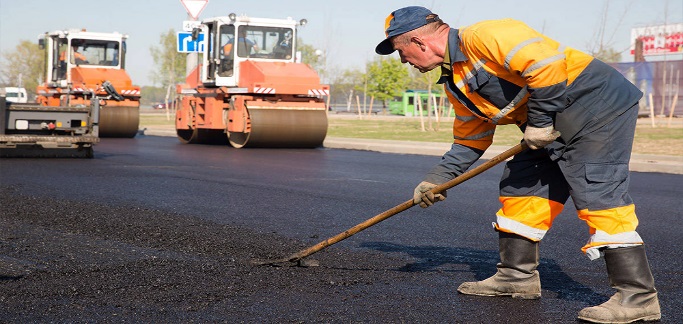 ТРАНСПОРТНОЕ  ОБСЛУЖИВАНИЕ
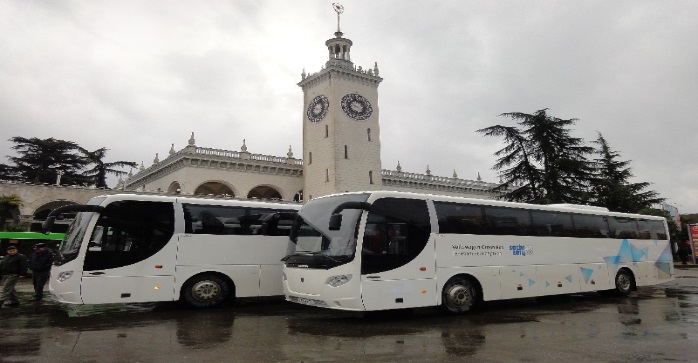 БЕЗОПАСНОСТЬ
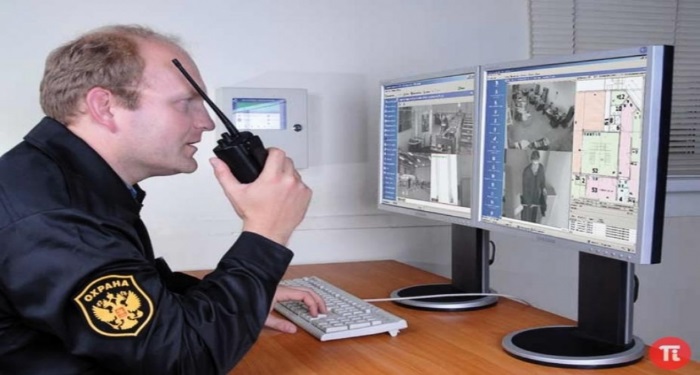 «Программная» структура расходов проекта бюджета города Сочи
Расходная часть бюджета города Сочи сформирована  в программном формате на основе 28-ми муниципальных программ города Сочи
На реализацию муниципальных программ города Сочи в 2017 году предусмотрено
 8 445,8 млн.рублей или 83,5% от общего объема расходов бюджета
Муниципальная программа «Развитие отрасли «Образование» города Сочи»
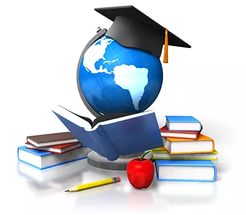 Цель программы: Обеспечение условий для эффективного развития образования в городе Сочи, направленного на формирование конкурентноспособного человеческого  потенциала
Объем средств бюджета города, направляемых на реализацию программы ( в млн.руб.)
В системе образования  города Сочи действует 173 муниципальных организаций:
22 организации дополнительного образования детей 
 30025 учащихся
79 детских садов и 2 начальные школы-детский сад 
24185 воспитанников
70 школ 
 50000 учащихся
Муниципальная программа «Развитие отрасли «Образование» города Сочи» 
проект бюджета на 2017 год
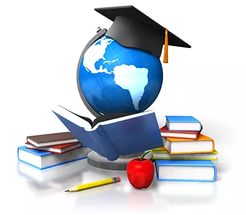 Целевые показатели муниципальной программы 
«Развитие отрасли «Образование» города Сочи
Муниципальная программа «Развитие отрасли «Образование» города Сочи»
Мероприятия программы, направленные в соответствии с поручениями Президента РФ на ликвидацию очередности в дошкольных образовательных организациях и  второй смены в общеобразовательных учреждениях города:
Муниципальная программа «Дети Сочи»
Цели программы: Создание социальных, правовых, организационных предпосылок для развития духовно богатой личности с прочными нравственными устоями, активной гражданской позицией, основанных на культурно- исторических и духовных традициях России и Кубани
Объем средств бюджета города, направляемых на реализацию программы ( в млн.руб.)
В проекте бюджета города Сочи на 2017 год на программу предусмотрено 26,8 млн. рублей по следующим направлениям:
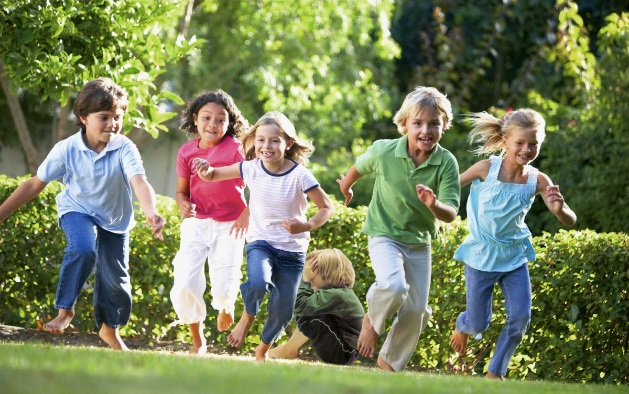 Целевые показатели муниципальной программы «Дети Сочи»
Муниципальная программа «Развитие отрасли «Культура» города Сочи»
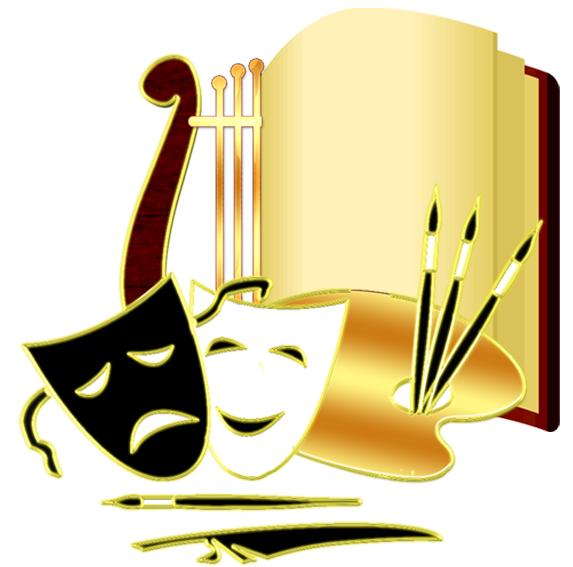 Объем средств бюджета города, направляемых на реализацию программы:
Объем средств бюджета города, направляемых на реализацию программы в 2017 году
397,1 млн. руб.
Финансовое обеспечение выполнения муниципального задания и обеспечение деятельности:  
- 4 детские музыкальные школы;
- 3 детские художественные школы;
- 6 детских школ искусств;
- 9 домов культуры;
- 5 музеев;
- 3 централизованных библиотечных систем;
- 2 концертные организации;
-  Арт Медиа Центр «Родина»;
- прочие учреждения (творческо- методический центр, бухгалтерии, хозяйственное обслуживание)
- Управление культуры
18,9 млн. рублей
проведение городских культурно- массовых мероприятий, а также оформление и обустройство мест массового отдыха населения
19,2 млн. рублей
организация и проведение выставок, фестивалей, конкурсов, концертов учреждениями культуры
Целевые показатели муниципальной программы 
«Развитие отрасли «Культура»
Муниципальная программа «Молодежь города Сочи»
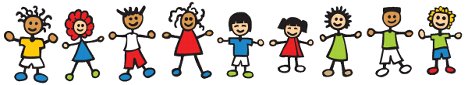 Цели программы: Совершенствование социально- экономических и организационных условий для успешной самореализации молодёжи, направленной на раскрытие её потенциала для дальнейшего развития города Сочи, а также содействие успешной интеграции молодёжи в общество и повышению её роли в общественной жизни города- курорта Сочи
Объем средств бюджета города, направляемых на реализацию программы (в млн.руб.):
Целевые показатели муниципальной программы на 2017 год
Направления расходов программы, 
учтенных в бюджете на 2017 год
Муниципальная программа «Развитие отрасли «Физическая культура и спорт» 
города Сочи»
Цель - создание условий, обеспечивающих возможность гражданам систематически заниматься физической культурой и спортом, путем развития инфраструктуры спорта, популяризации массового спорта
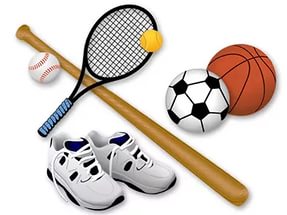 Объем средств бюджета города, направляемых на реализацию программы:
Объем средств бюджета города, направляемых на реализацию программы в 2017 году
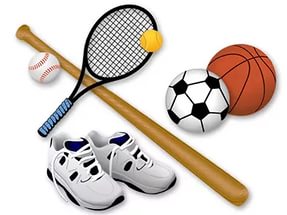 Целевые показатели муниципальной программы 
«Развитие отрасли «Физическая культура и спорт» города Сочи
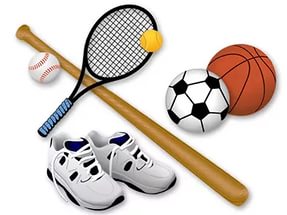 Целевые показатели муниципальной программы 
«Развитие отрасли «Физическая культура и спорт» города Сочи (продолжение)
Муниципальная программа 
«Развитие здравоохранения города - курорта Сочи»
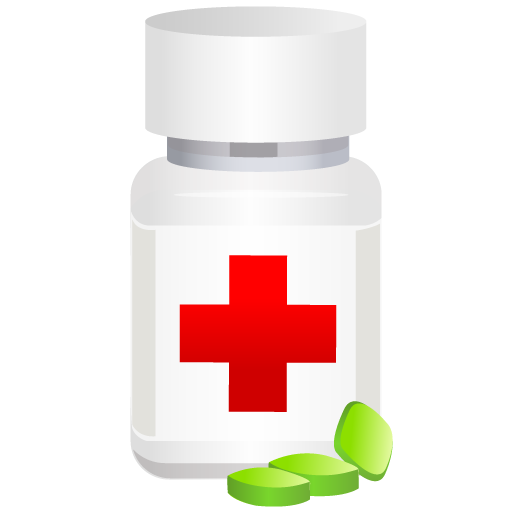 Цели программы: Обеспечение доступности медицинской помощи и повышение эффективности медицинских услуг, объёмы, виды и качество которых должны соответствовать уровню заболеваемости и потребностям населения, передовым достижениям медицинской науки
Объем средств бюджета города, направляемых на реализацию программы:
Объем средств бюджета города, направляемых на реализацию программы в 2017 году
Организация медицинской помощи муниципальными бюджетными учреждениями здравоохранения  – 278,9  млн.рублей;
Бесплатное изготовление и ремонт зубных протезов отдельным категориям граждан – 12,8 млн. рублей;
Усиленное питание доноров крови – 0,4 млн. рублей;
Социальная поддержка отдельных групп населения в обеспечении лекарственными средствами и изделиями медицинского назначения – 134,6 млн. рублей;
Обеспечение деятельности управления здравоохранения администрации города Сочи – 6,4 млн. рублей;
Повышение квалификации работников здравоохранения города Сочи – 0,3 млн.рублей
Основные целевые показатели муниципальной программы 
«Развитие здравоохранения города- курорта Сочи»
Муниципальная программа 
«Доступная среда»
Цель программы: обеспечение доступности приоритетных объектов и услуг в приоритетных сферах жизнедеятельности инвалидов и других маломобильных групп населения в городе Сочи
Объем средств бюджета города, направляемых на реализацию программы:
Расходы муниципальной программы предусмотрены на оснащение муниципальных образовательных учреждений специальным, в том числе учебным, реабилитационным оборудованием
Целевые показатели программы:
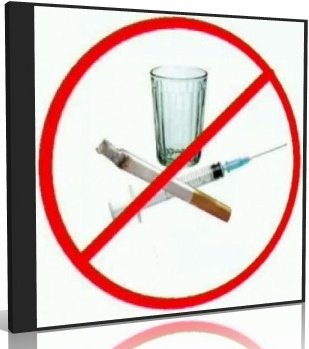 Муниципальная программа города Сочи « Меры по профилактике наркомании, вредных зависимостей и пропаганде здорового образа жизни в городе Сочи»
Объем средств бюджета города, направляемых на реализацию программы:
Целевые показатели программы на 2017 год:
Основные мероприятия на 2017 год:
0,3 млн. рублей - укрепление материально-технической базы кабинетов по профилактике наркомании в образовательных учреждениях
0,26 млн. рублей – разработка и размещение широкоформатной рекламы, изготовление и тиражирование типографской социальной рекламы, организацию и проведение широкомасштабных молодежных акций, проведение семинаров по обучению кураторов из числа педагогов
0,4 млн. рублей –  проведение спортивной акции для подростков и молодежи
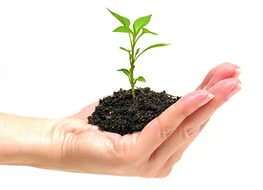 Муниципальная программа города Сочи 
«Социальная поддержка граждан»
Объем средств бюджета города, 
направляемых на реализацию программы (в млн.рублях):
Основные направления  программы на 2017 год:
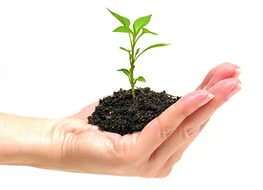 Муниципальная программа города Сочи 
«Социальная поддержка граждан»
Основные направления  программы на 2017 год
(продолжение):
Муниципальная программа 
«Обеспечение доступным жильем жителей муниципального образования город-курорт Сочи»
Цель программы: повышение уровня доступности жилья за счет использования финансово-кредитных механизмов, а также решение жилищной проблемы населения путем пополнения муниципального жилищного фонда и создания условий безопасного и комфортного проживания в нем
Объем средств бюджета города, направляемых на реализацию программы:
Направления расходов программы, 
учтенных в бюджете на 2017 год
Целевые показатели муниципальной программы на 2017 год
Муниципальная программа 
«Поддержка и развитие объектов жилищно-коммунального хозяйства и благоустройства муниципального образования город-курорт Сочи»
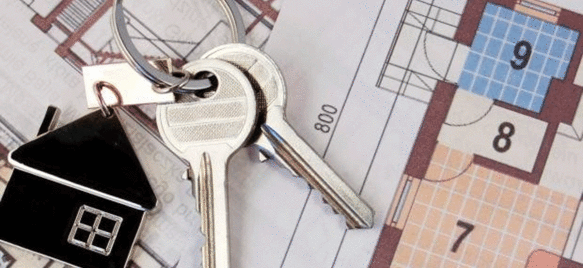 Цели программы: Создание безопасных и благоприятных условий проживания населения и повышение качества жилищно- коммунальных услуг
Объем средств бюджета города, направляемых на реализацию программы:
Основные направления расходов программы, учтенных в бюджете города на 2017 год
Муниципальная программа 
«Дорожная деятельность на территории муниципального образования город-курорт Сочи»
Объем средств бюджета города, направляемых на реализацию программы (млн.рублей):
Основные направления расходов программы, учтенных в бюджете города на 2017 год
Муниципальная программа 
«Обеспечение безопасности  на территории муниципального образования город-курорт Сочи»
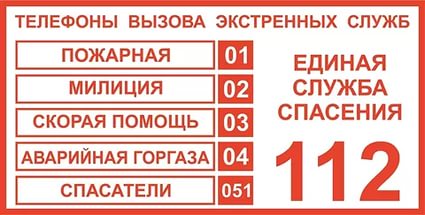 Объем средств бюджета города, направляемых на реализацию программы:
Целевые показатели муниципальной программы на 2017 год
Направления расходов программы, 
учтенных в бюджете на 2017 год
Муниципальная программа 
 «Поддержка районных социально ориентированных казачьих обществ Черноморского окружного казачьего общества Кубанского войскового казачьего общества города Сочи»
Объем средств бюджета города, направляемых на реализацию программы (млн.рублей):
Целевые показатели муниципальной программы на 2017 год
Направления расходов программы, 
учтенных в бюджете на 2017 год
Муниципальная программа 
 «Постолимпийское использование олимпийских объектов и развитие 
Имеретинской низменности города-курорта Сочи»
Цель программы: создание условий для сохранения, развития и круглогодичного функционирования Олимпийского парка в Имеретинской низменности города Сочи, обеспечение функционирования, развития и содержания объектов коммунальной инфраструктуры, построенных и реконструированных к зимним олимпийским играм 2014 года, развитие Имеретинской низменности города-курорта Сочи
Объем средств бюджета города, направляемых на реализацию программы (млн.рублей):
Направления расходов программы, 
учтенных в бюджете на 2017 год
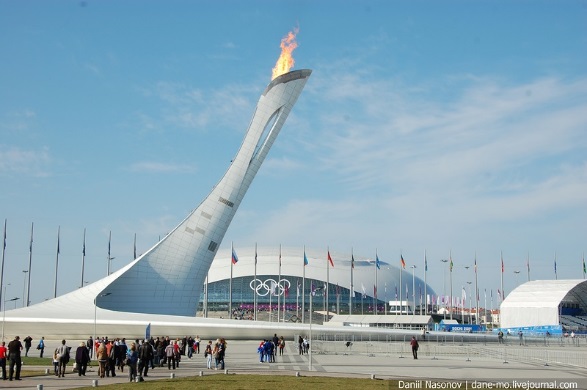 Муниципальная программа 
«Транспортное обслуживание населения муниципального образования город-курорт Сочи»
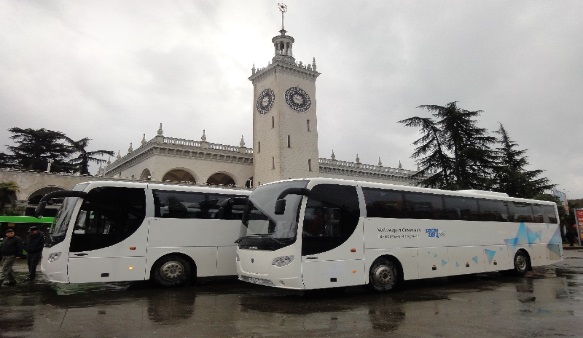 Цель программы: создание условий для устойчивого и безопасного функционирования пассажирского транспорта, направленного на удовлетворение потребности всех слоев населения в транспортных услугах
Объем средств бюджета города, направляемых на реализацию программы:
Целевые показатели муниципальной программы 
на 2017 год
Направления расходов программы, 
учтенных в бюджете на 2017 год
Муниципальная программа 
«Развитие инфраструктуры муниципального образования город-курорт Сочи»
Объем средств бюджета города, направляемых на реализацию программы:
Основные направления расходов программы, учтенных в бюджете города на 2017 год
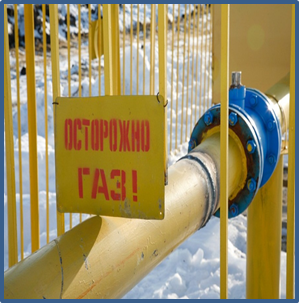 Муниципальная программа «Благоустройство территории муниципального образования 
город–курорт Сочи»
Цели программы: Повышение комфортности условий проживания граждан, обеспечение экологического благополучия, улучшения санитарного и эстетического состояния территории города Сочи
Основные направления расходования бюджетных средств на 2017 год:
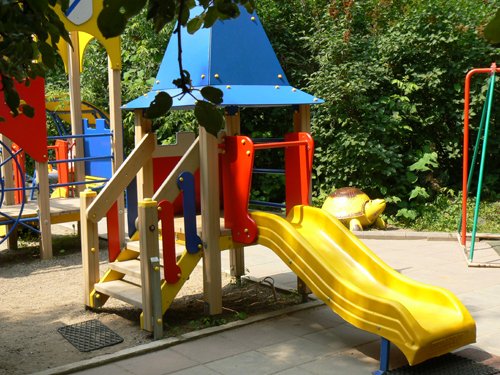 Озеленение территории города Сочи – 156,1 млн. рублей
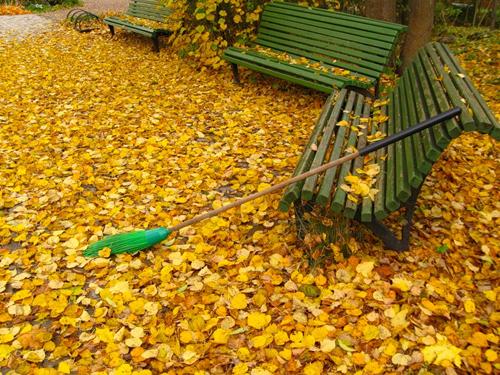 Санитарная очистка – 14,2 млн. рублей
Содержание и ремонт объектов благоустройства 17,9 тыс. рублей
Эксплуатация  муниципальных установок наружного освещения- 60,8 млн. рублей
Благоустройство мест захоронений – 6,5 млн. рублей
Благоустройство детских площадок -19,1 тыс. рублей
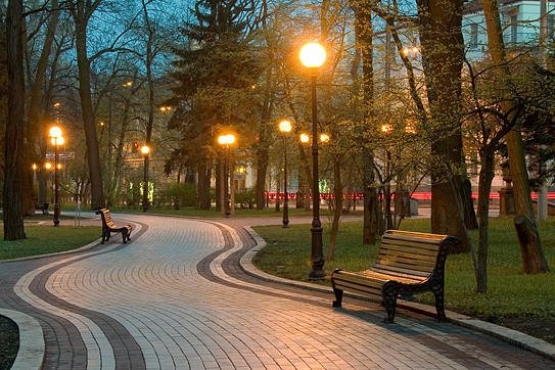 Обеспечение деятельности отраслевых муниципальных учреждений – 32,0 млн. рублей
Оплата электроэнергии, потреблённой установками наружного освещения  - 112,1 млн. рублей
Муниципальная программа 
«Развитие международных, внешнеэкономических, внутренних связей и городских имиджевых мероприятий муниципального образования город-курорт Сочи»
На реализацию программы в 2017 -2019 годах предусмотрено 14,7 млн. рублей ежегодно  
по следующим направлениям:
Участие в организации и проведении международных мероприятий  – 4,6 млн. рублей
Проведение городских имиджевых мероприятий и протокольно-организационное обеспечение полномочий Главы города Сочи - 6,0 млн. рублей
Развитие внешнеэкономических связей города Сочи – 4,1 млн. рублей
Целевые показатели на 2017 год
Объём инвестиций в основной капитал за счет всех источников финансирования – 86,9млрд. руб.

Темп роста числа посетителей международного инвестиционного форума «Сочи» – 101%

Доля граждан Российской Федерации, внесших вклад в развитие города Сочи и имеющих заслуги перед его жителями – 1%
Доля граждан Российской Федерации, принявших участие в городских имиджевых мероприятиях – 1,7%
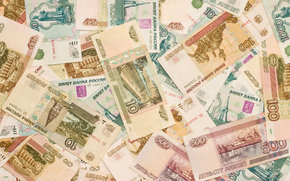 Виды межбюджетных трансфертов, предусмотренных в проекте бюджета города Сочи, направления их расходования
В тыс.рублях
продолжение
продолжение
продолжение
продолжение
продолжение
Объем межбюджетных трансфертов из краевого бюджета будет уточнен в соответствии с распределением межбюджетных трансфертов, утвержденным законом о краевом бюджете
Структура межбюджетных трансфертов 
в проекте бюджета города Сочи  на 2017 год
Муниципальный долг
Это долговые обязательства  города, возникающие в результате муниципальных заимствований 
(например получение кредита в банке)
Что такое муниципальный долг ?
Кредиты, полученные городом от кредитных организаций
Виды долговых обязательств, которые могут быть в муниципальных образованиях
Кредиты, привлеченные от других бюджетов бюджетной системы
Муниципальные ценные бумаги
Муниципальные гарантии
В соответствии с бюджетным законодательством Российской Федерации предельный объем муниципального долга не должен превышать утвержденный общий годовой объем доходов местного бюджета без учета объема безвозмездный поступлений
В соответствии с проектом Решения о бюджете города Сочи на 2017 год , предельный объем муниципального долга города Сочи не должен превышать 50 процентов утвержденного общего годового объема доходов бюджета города Сочи без учета утвержденного объема безвозмездных поступлений
Предельный объем муниципального долга бюджета города Сочи на 2017 год 
3 520,0 млн.рублей
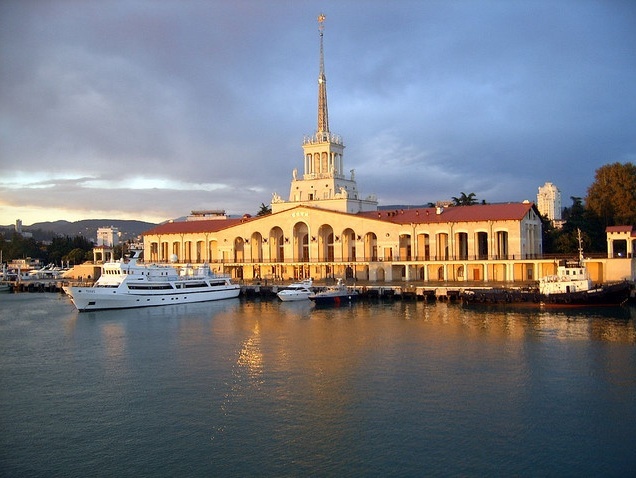 Мы готовы рассмотреть Ваши предложения, касающиеся отдельных вопросов бюджетной политики города, вызывающих у Вас наибольший  интерес!
Тел.264-42-23